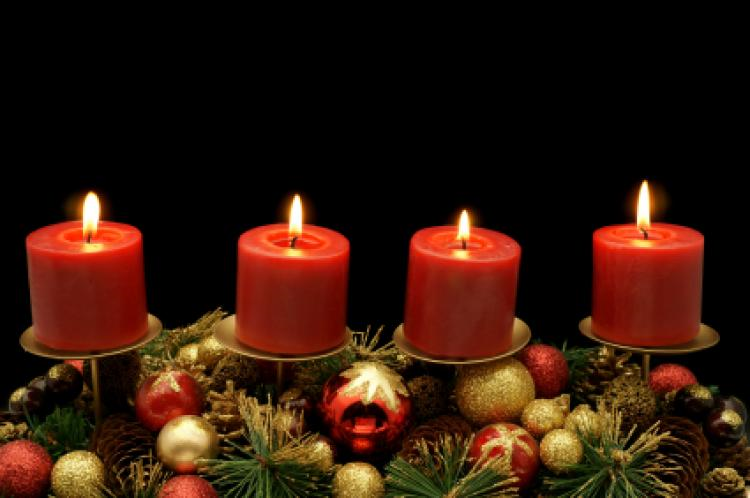 Advent 2017
Expectation: Isaiah 42:1-9
Expectations
Expectations can fill us with hope
Expectations can make us terrible people
Managing expectations is a large part of life
Background
Isaiah had a vision of God that shaped his life (6:1) 
He wrote of his vision as the book of Isaiah (1:1)
It’s BIG
It’s seamless
It’s historical
It starts with, uses and transforms real people 
It’s focused
Watch and you’ll see the Servant of the Lord
Who is The Servant of the Lord?
Isaiah (20:3)
Eliakim (22:20)
Job
David
Every Jew 
They all fell short
Isaiah is inspired to speak of the true servant, one who will do it right
God speaks to the world
If you want to know what a servant of the Lord looks like, how a servant of the Lord behaves and speaks and deals with people
Here is my servant
Favoured, chosen & Spirit filled
Dispensing real justice in the quiet of living
Binding up the damaged, encouraging your light to shine
This is not a servant of a wrathful God, but one of a gracious, caring God
God speaks to His servant
I have called you in righteousness
I’ve called you, held your hand and have plans for you
YOU will be the covenant
YOU will be a light for the gentiles
The plans God had for the Servant included his abuse and his exaltation
God speaks to all creation
God is a God of consistency
He has always been at the centre of creation, glory and history
He has always dealt with people according to His grace rather than what they have deserved
He is reliable in bringing justice and healing and restoration into a broken rebellious world
God is a God of change
God has plans and if we want to be a part of them then we have to accept change
In this passage He is managing the expectations of people
Your expectations of God
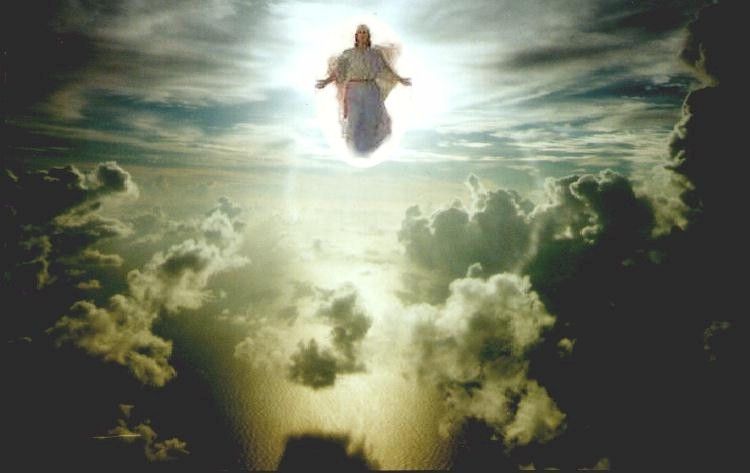 You expect God to do something…
He has and…
He is and…
He will!
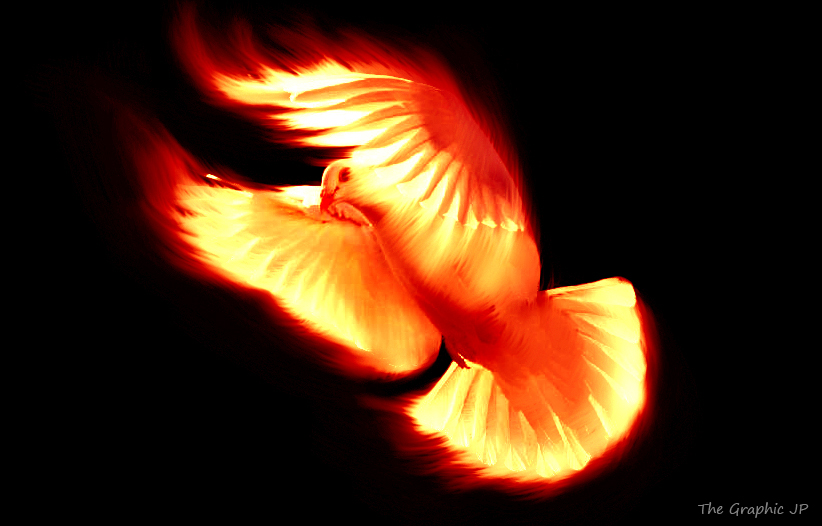 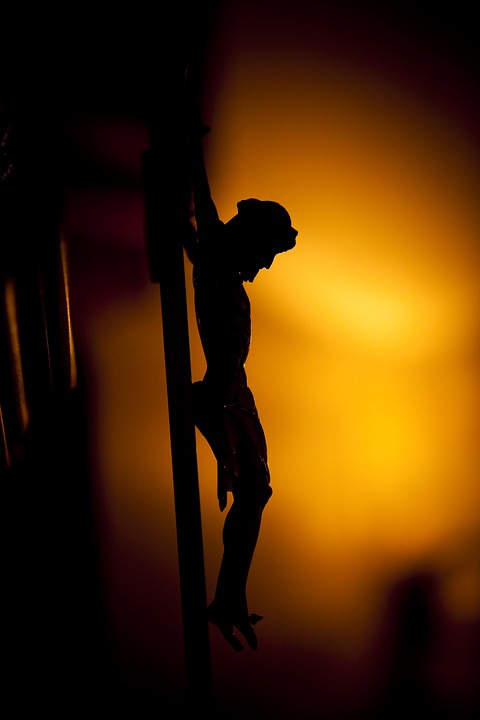 God’s expectations of you
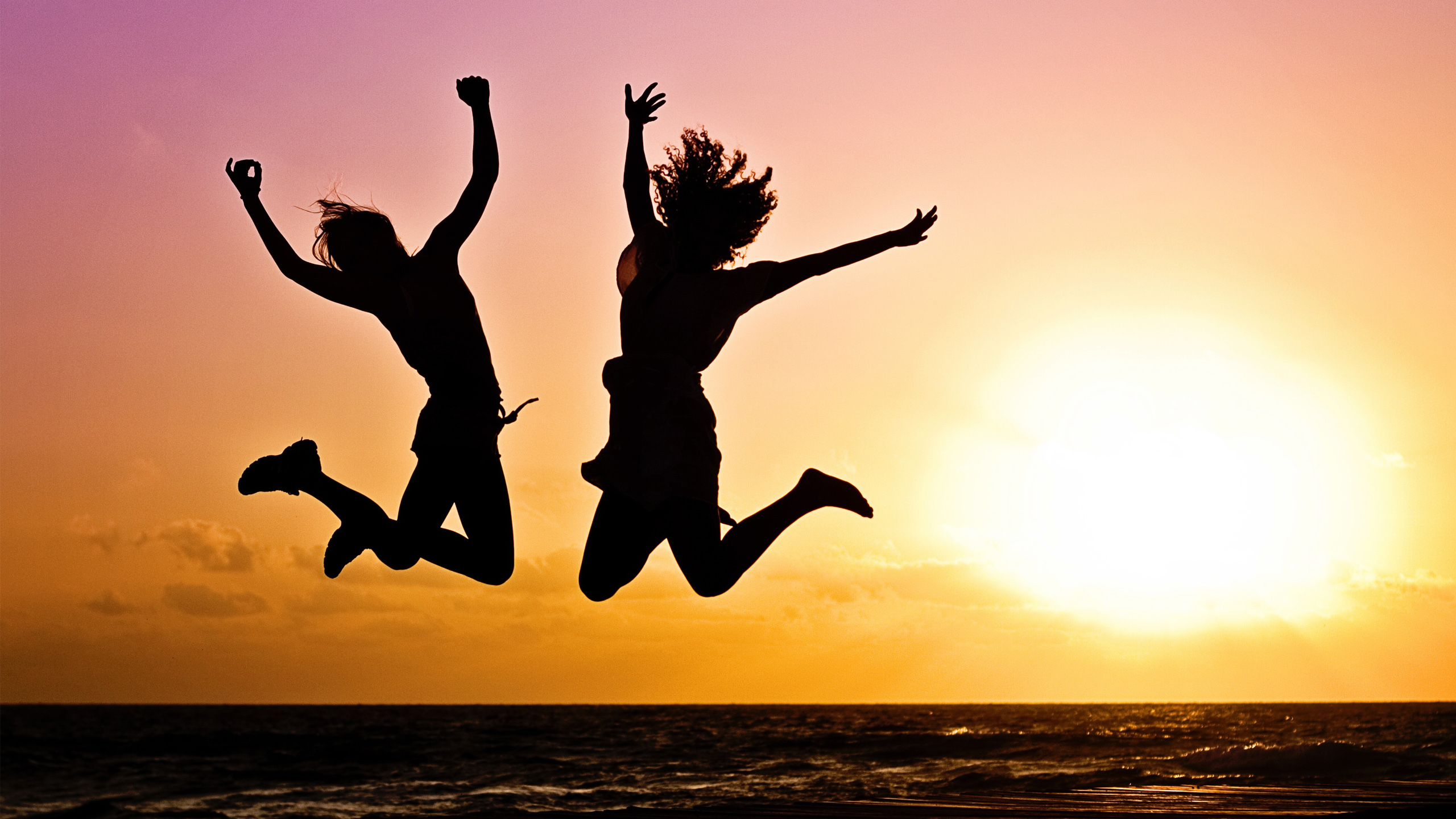 A response of love
A response of acceptance
A response of obedience
A response of joy